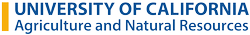 Bibliography Webinar
Monday, November 18, 2019 from 3:20-4PM

Kit Alviz & Chris Hanson, UC ANR Program Planning and Evaluation
Mark Lagrimini, UC ANR Vice Provost, Research & Extension
Desired Outcomes
Participants will have:
Understanding of E-Book and Annual Evaluation guidance related to bibliographies
Understanding of how to use the ANR online bibliography (part of ANR directory profiles) 
Understanding of the value of keeping an up-to-date bibliography on directory profiles
Understanding how EndNote and ANR’s online bibliography system talk to each other
Agenda
Welcome (Mark Lagrimini)
E-Book guidance and tips (Mark Lagrimini)
ANR online bibliography system (Kit Alviz)
Retrieval for annual evaluation/merit/promotion 
EndNote Update (Kit Alviz)
EndNote import/export and more training information (Kit Alviz)
How is bibliography information used?
Annual report of work to federal funders Senior leadership ad hoc inquiries
Academic annual evaluation and program review
Visibility
New county reports from PPE
For FFY18, AES and CE academics reported
1742 peer reviews publications (about the same at last year)
340 popular press articles
Changes – Peer Reviewed Categories
B - Peer-reviewed scholarly journal publications. Definition: For the purposes of your PR, "peer reviewed" is defined as documents that are reviewed anonymously (aka "blind review") by subject matter experts or scientific panel with the possibility of being rejected. Peer reviewed scholarly journal articles included must be those published in searchable, peer reviewed journals, which are a type of periodical that contains articles written by researchers and experts in a specific discipline aimed at other researchers in a particular field. Examples include: Professional society journals, California Agriculture research articles, Journal of Extension Feature or Research in Brief articles.
C - Other peer-reviewed publications. Definition: A peer-review involves a blind review of your work and a refereed editorial process (with possibility of rejection) leading to publication. Examples include: UC ANR Publications, UC Integrated Pest Management Publications, UC IPM Pest Management Guidelines, peer review curricula, books and monograph chapters.
[Speaker Notes: Categories changed last year; this is a reminder]
Changes – Non-Peer Reviewed
A - Popular press articles. Definition: Articles targeted to clientele and/or layperson. Examples include: Newsletter articles, newspaper articles, UC Delivers, tier 2 videos, trade journals, magazines, web-based articles and extensive/substantial blog post or podcasts similar in complexity to a newsletter article, non-peer reviewed curricula for primary clientele, etc.
D - Technical reports and other non-reviewed articles. Definition: Articles targeted to funding agencies, commodity groups, academics, etc. (i.e., not the layperson). Examples: Reports to funding agencies or commodity groups; article in conference proceedings, workshop/training materials, California Agriculture news and opinion articles, non-peer review curricula for a technical audience. 
E – Published abstracts. Definition: Abstracts published in a journal or conference proceedings. They must be published in order to include in your bibliography. They are limited in terms of the number of words and do not normally include footnotes or a bibliography.
Academic Program Review Reminders
Optional: Bibliography for entire career. If used, highlighting entries since last successful salary action is required.
Your Role: For citations added during the current review period, describe each multi-author citation identifying your activity/role.
You can include ‘In Press’ however you are only given credit once, either in the PR listed as ‘In Press’ or in the next PR when it is officially published. A letter of publication acceptance must be uploaded in the PR system for any ‘In Press” manuscript included in the bibliography.
Do not include manuscripts that are ‘in preparation” in the bibliography.
Posters do not belong in a bibliography: If a poster is presented at a clientele meeting, then it would be appropriate to list it under ‘other extension activities’. If a poster is presented at a professional society meeting and not for clientele, it is appropriate to list it under ‘professional competence’.
PowerPoint slide presentations do not belong in a bibliography. The presentation would be listed under extension presentations. If presented at a professional society meeting and not clientele, it should be listed under ‘professional competence’.
[Speaker Notes: All copy/pasted from E-Book!!]
Bibliography Project Background
Goal: Increase value of publication data entry efforts.
Solution: 
Historical: Removed DANRIS-X publications section for CE Advisors. Not in Project Board for academics with ANR M+P.
Began utilizing ANR Online Bibliography System for organizational reporting purposes.
Publications are available on public profiles, archived in ANR database, and exportable into MS Word retrieval meeting E-Book guidelines.
Bibliography Project Background
What’s new: Revised ANR Online Bibliography system to match 2018 revisions to publication categories. 

Actions: 
Click on “Assign missing/invalid peer review status/ANR PR codes and/or Publication Year” - Assign peer reviewed publications to one of the new codes (optional for previous years; mandatory for 2017-2018).
Add new publications!
[Speaker Notes: Nothing new for 2019. Reminder if you didn’t do this for 2018.]
FFY2019
Bibliography removed from Annual Evaluation

Bibliography is part of “supporting documentation” in Merit/Promotion; guidelines only, not prescribed

Bottomline: Academics with ANR M+P are required to report publications in ANR Online Bibliography for inclusion in federal, UC, and other accountability reports and advocacy efforts.
Recommended practice for bibliographies
Enter citations into ANR’s Online Bibliography software (part of the directory profile) at https://ucanr.edu/portal/modules/dirbibliography.cfm by either a) manually entering each citation OR by b) using the EndNote XML import process. Recorded webinar training can be found here: http://ucanr.edu/sites/bibliographyproject/ 
Use the “Bibliography retrieval” link to download your citations into a Microsoft Word document for ANR Merit and Promotion processes. It will already be sorted by publication type and in chronological order.
Format the retrieval as needed for your process
Update your bibliography listings annually for reporting purposes
[Speaker Notes: Ki]
Process
Annually - End of January
Federal report
Ad hoc inquiries
Increased visibility
Formatted for optional use in Merit/ Promotion
New: Cost
Integration
MS Word
[Speaker Notes: This is a transition year in that EndNote is now no longer available at no cost. Any new programming (i.e., programming import/export features for other software like Mendeley or Zotero) will take analysis and budget requests. In the meantime, ANR online bibliography will be staying for the next 5 years or so and can enter in citations directly.]
EndNote Update
UC Davis no longer waiving fee:
May continue to use existing X7 version
May need to pay one-time $80 fee for next version
Alternative software at no cost: Mendeley and Zotero; but at this time, no export/import features.
Mendeley’s “export to EndNote XML” option produces an XML file that is currently incompatible with ANR Online Bibliography software. Assessing feasibility and cost of Mendeley import/export features; TBD.
[Speaker Notes: Mendeley – online app but can probably also download into apps. Synced in the cloud.
Zotero – “your personal research assistant” – likely a download-only. Senses research on the web. Optional synchronization across devices. Not sure what features cost $.]
ANR-Specific Tips for EndNote
Use “notes” field to write about your role
Due to changes, guidance around “label” and “caption” fields no longer apply.
EndNote Resources
YouTube channel
Help documentation on ANR Online Bibliography System
Email us for technical assistance
Questions?
Online Evaluation
Evaluation poll
In the textbox or unmute your audio and please provide any input on what went well and improvements for future trainings.
[Speaker Notes: Kit

Poll on system.

My understanding of the online bibilgraphy has increased

Survey for CRC. 
Review PPT. 

Regular AA training topics. 
Some resistance. 
Bigger issues: Needing help defining clientele. Legally required by fed government. 
Focus of Zoom drop in – one to one TA. 
David give the TA. 

David‘s Training:

Anonymous survey
Advertise TA hours 
Review slides]
Contact Information
Questions about bibliography requirements for merits and promotions: See the E-Book or contact ANR Academic Human Resources

Questions about ANR’s online bibliography system, contact ANR Program Planning & Evaluation analysts, Kit Alviz (kit.alviz@ucop.edu) or Christopher Hanson (christopher.hanson@ucop.edu)
[Speaker Notes: Follow up email
Recording link
Changes programmed 
Due date Feb 1]
OLD SLIDES FOR Q&A REFERENCE
FAQ: Can I create an EndNote library from MS Word or Excel?
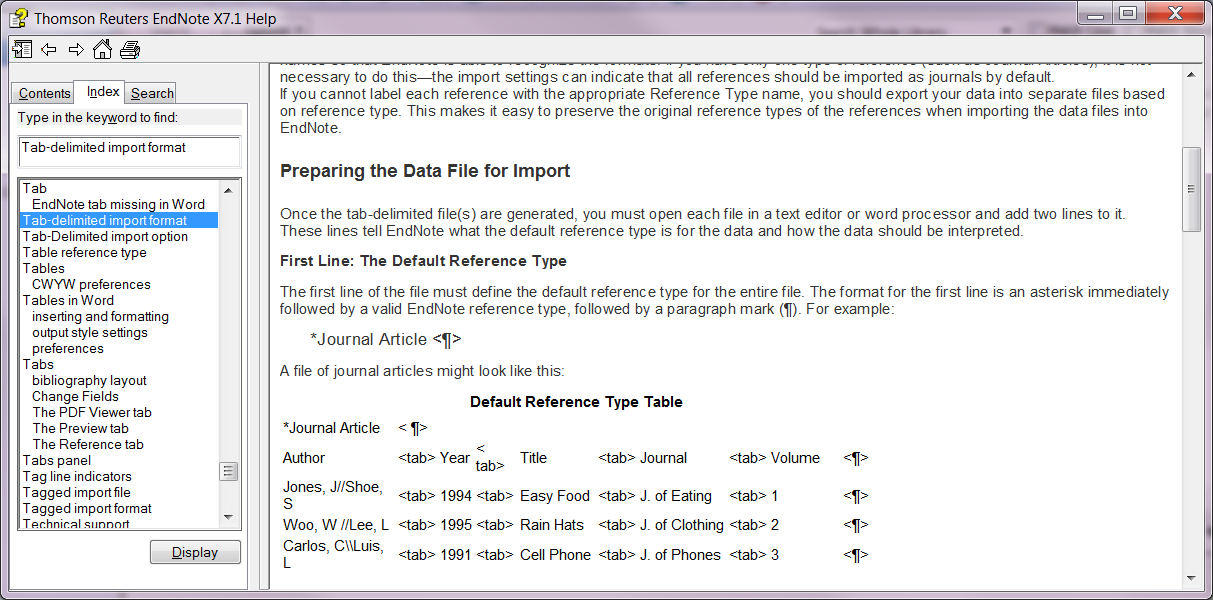 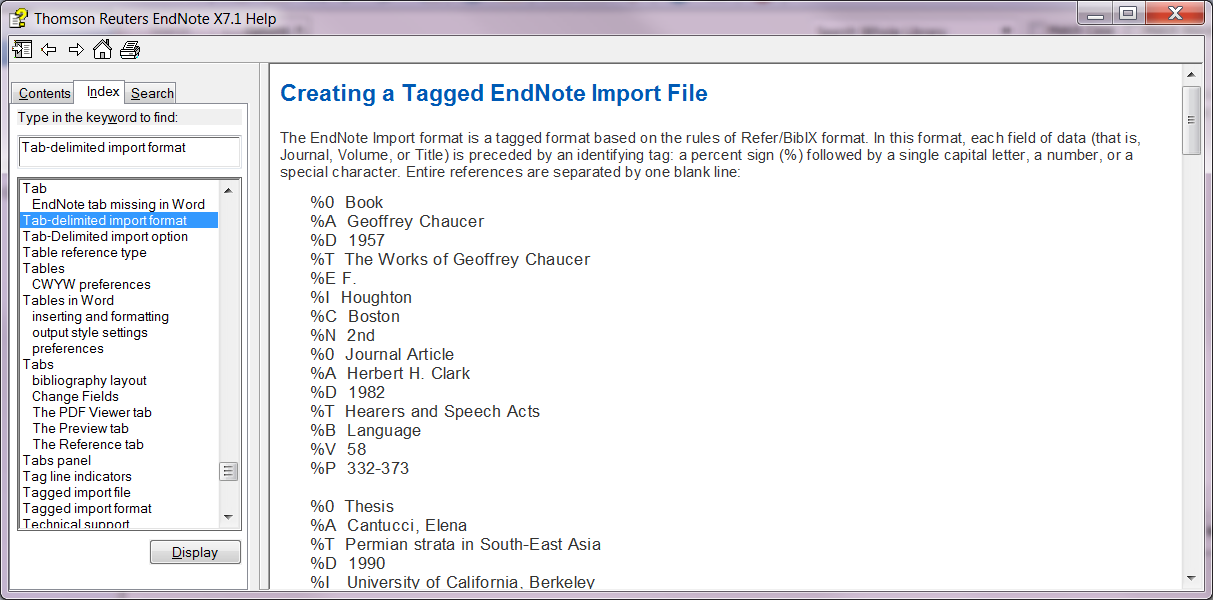 FAQ: Can I convert my Mendeley library to an EndNote library?
https://www.youtube.com/watch?v=_Qf3Xj14TVk&index=5&list=PLsV4xvf6aNGxEdxZOIjzQbV2HpNfVNNmS (skip to 15:30)
Zotero is a more complicated process